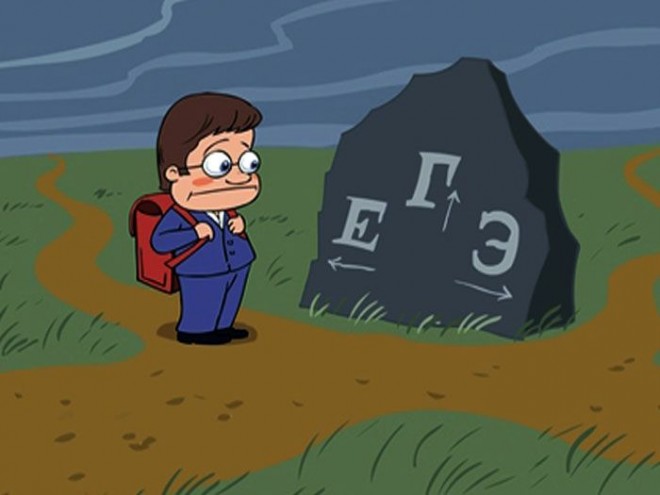 Как помочь выпускнику подготовиться к экзаменам
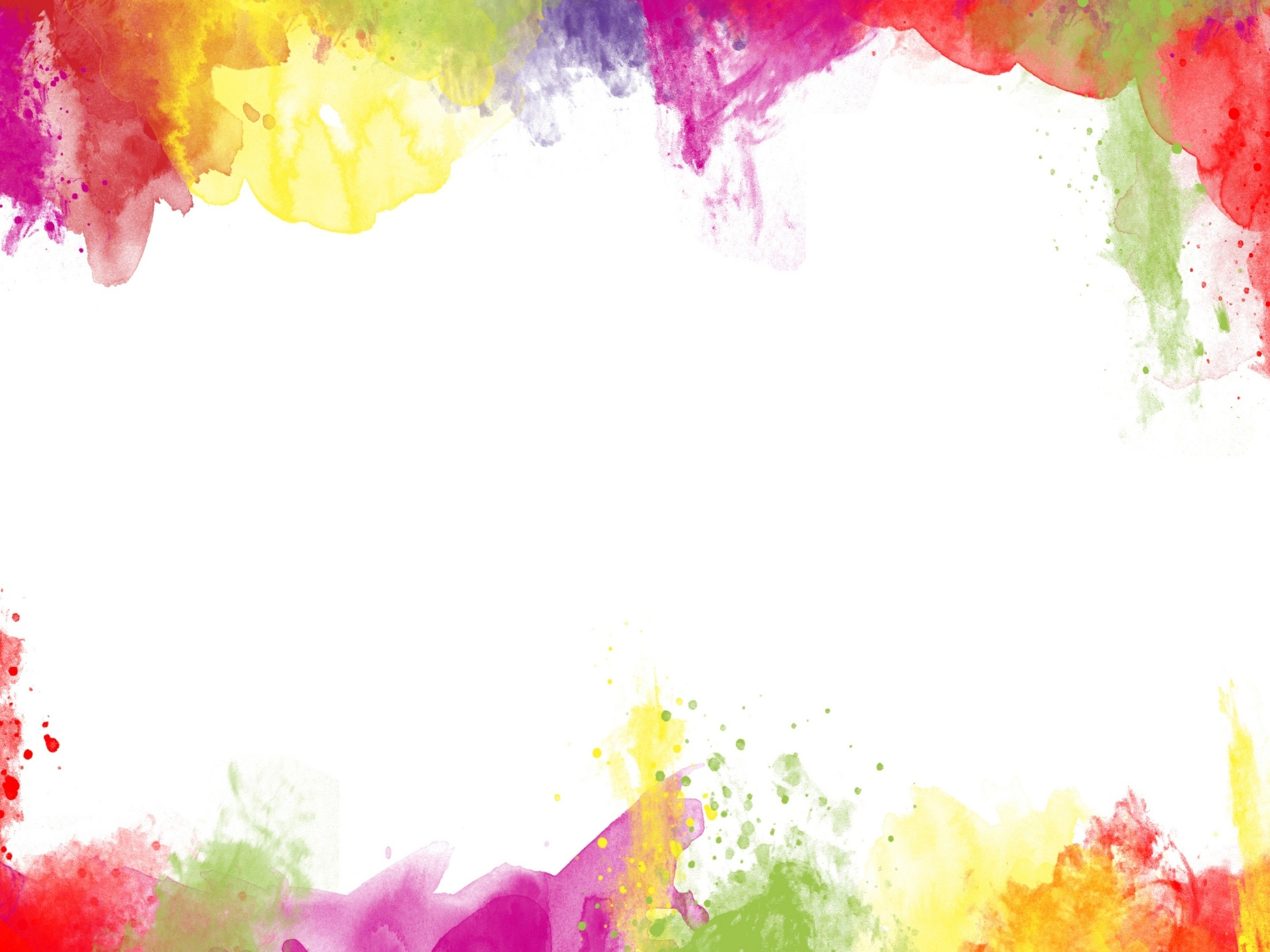 Именно Ваша поддержка нужна выпускнику прежде всего. Зачастую родители переживают ответственные моменты в жизни своих детей гораздо острее, чем  свои. Но взрослому человеку гораздо легче справиться с собственным волнением, взяв себя в руки.
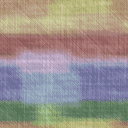 Самое главное в ходе подготовки к экзаменам
обеспечить подходящие условия для занятий;
укрепить уверенность ребёнка в себе;
снизить напряжение и тревожность ребенка.
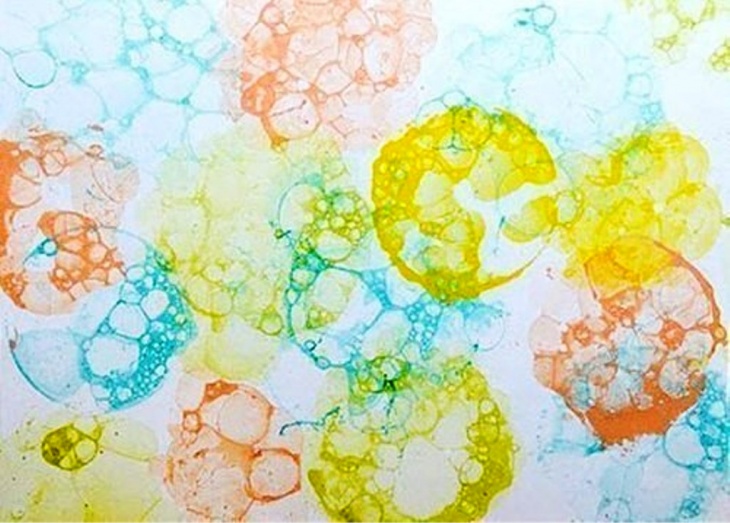 Составьте план занятий на каждый день подготовки.
Необходимо четко определить, что именно будет сегодня изучаться, какие разделы и темы.
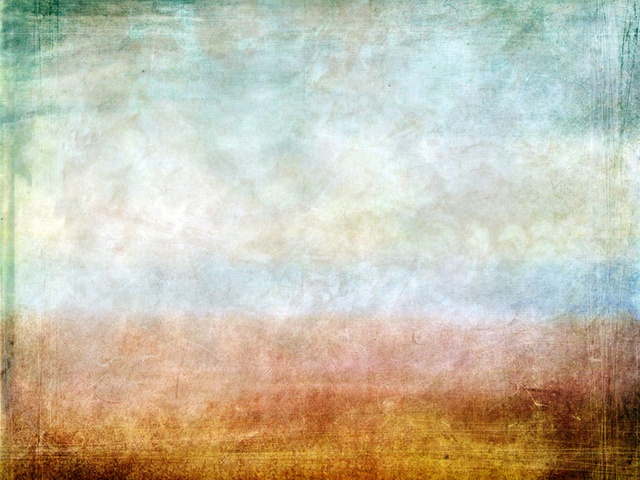 Контролируйте режим подготовки ребенка
Не допускайте перегрузок, объясните ему, что он обязательно должен чередовать занятия с отдыхом. Оптимальный режим занятий – 40 минут, 10 минут перерыв. В перерыве лучше заняться не умственной, а физической деятельностью: помыть посуду, громко спеть свою любимую песню, потанцевать, порисовать, посмотреть в окно, выпить чай, сделать зарядку, принять душ.
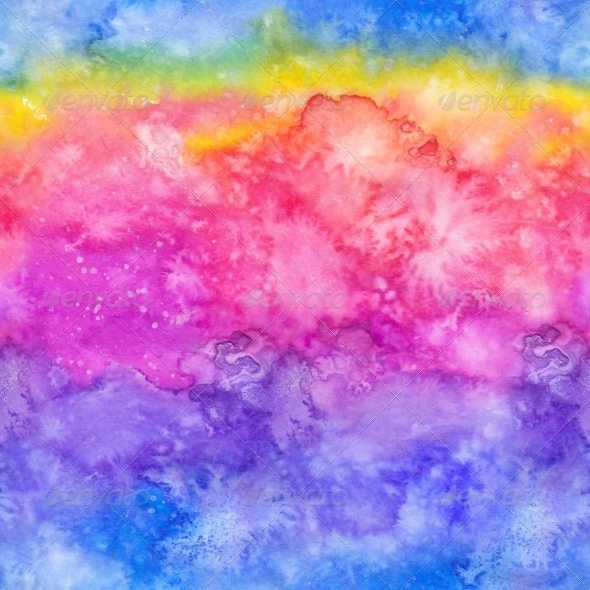 Соблюдайте режим дня
Сон должен быть не менее 8 часов. Каждый день находите возможность 1-1,5 бывать на свежем воздухе, отводить время для физических упражнений. Учитывайте биологические ритмы при подготовке к экзаменам. Лучшее время для занятий – с 9.00 до 13.00 и с 16.30 до 19.30. Определи кто ваш ребёнок: «сова» или «жаворонок», и в зависимости от этого максимально используй утренние или вечерние часы.
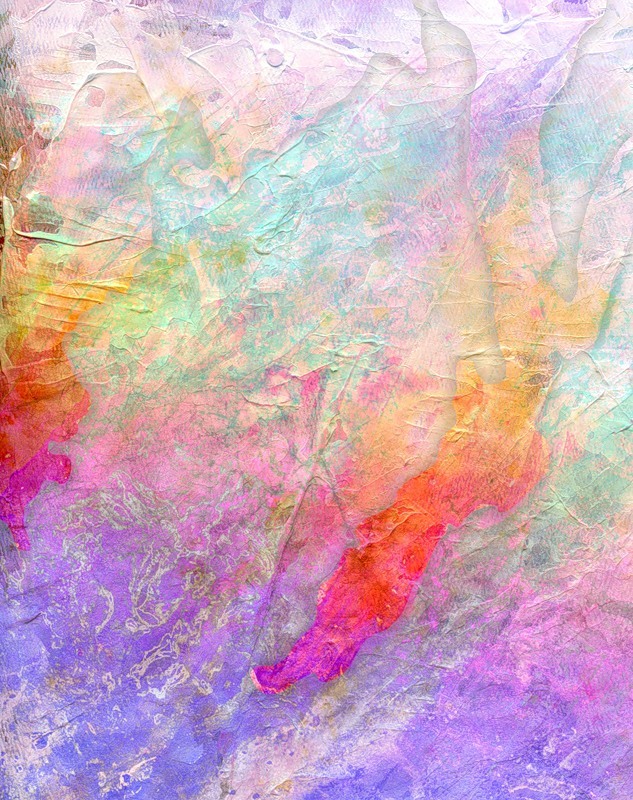 Подбадривайте детей
Хвалите их за то, что они делают хорошо. Повышайте их уверенность в себе, так как чем больше ребенок боится неудачи, тем более вероятность допущения ошибок.
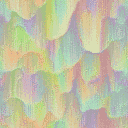 Наблюдайте за самочувствием ребенка
Никто, кроме Вас, не сможет вовремя заметить и предотвратить ухудшение состояния ребенка, связанное с переутомлением, стрессом. Первый шаг на пути избавления вашего ребенка от стресса состоит в том, чтобы научиться распознавать определенные признаки, сообщающие о том, что он испытывает стресс.
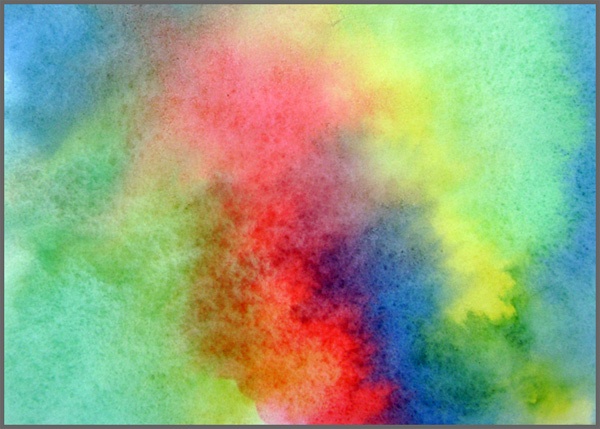 Поощряйте физическую активность ребёнка
Медики рекомендуют в период подготовки к экзамену придерживаться обычный режим дня. День должен начинаться с утренней гимнастики. Физическая нагрузка в период напряженного умственного труда, когда дневная двигательная активность значительно снижена, особенно необходима.
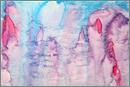 Продукты, которые помогают:
МОРКОВЬ. Облегчает заучивание чего-либо               наизусть за счёт того, что стимулируется обмен веществ в   мозгу. Перед зубрёжкой съесть тарелочку тёртой моркови с растительным маслом или сметаной.
 
АНАНАС. Тот, кому необходимо удерживать в памяти большой объём информации, нуждается в витамине С, который в достаточном количестве содержится в этом фрукте. Достаточно 1 стакана сока в день.
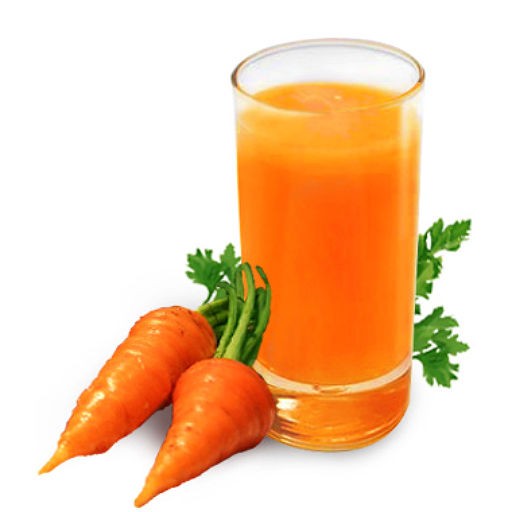 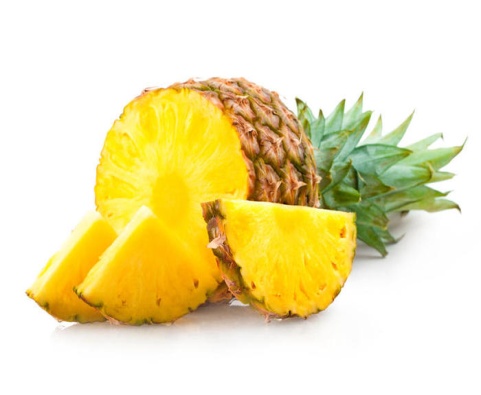 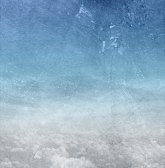 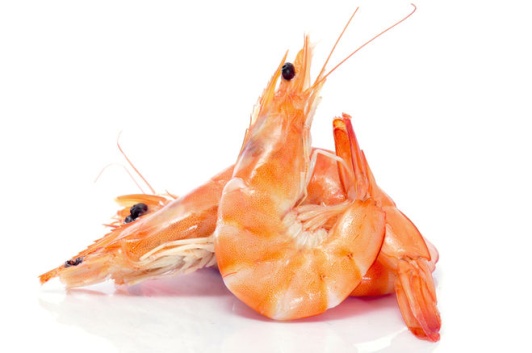 КРЕВЕТКИ. Снабжают мозг жирными кислотами, которые не дадут вниманию ослабнуть.

ОРЕХИ. Укрепляют нервную систему, стимулируют работу головного мозга.


ЧЕРНИКА. Способствует кровообращению мозга.
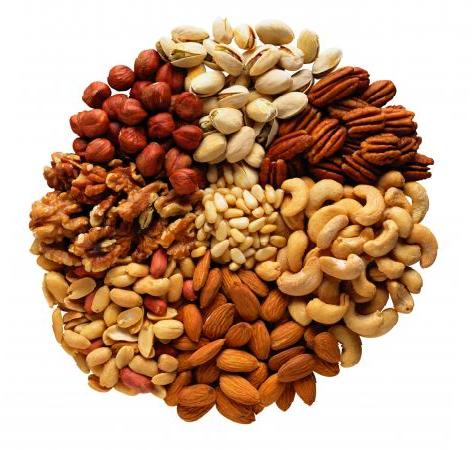 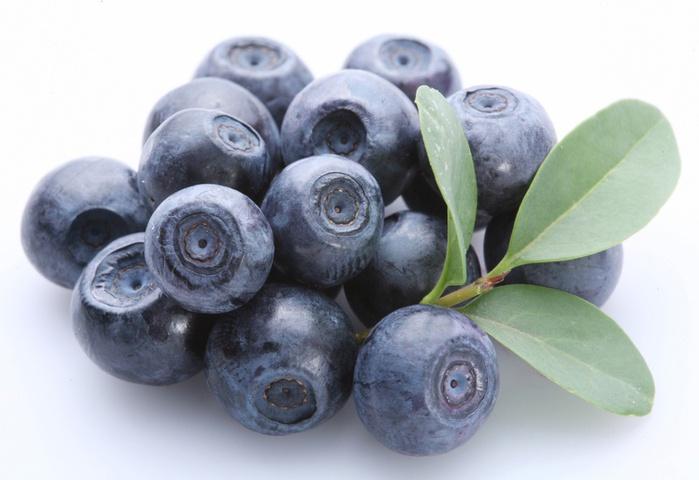 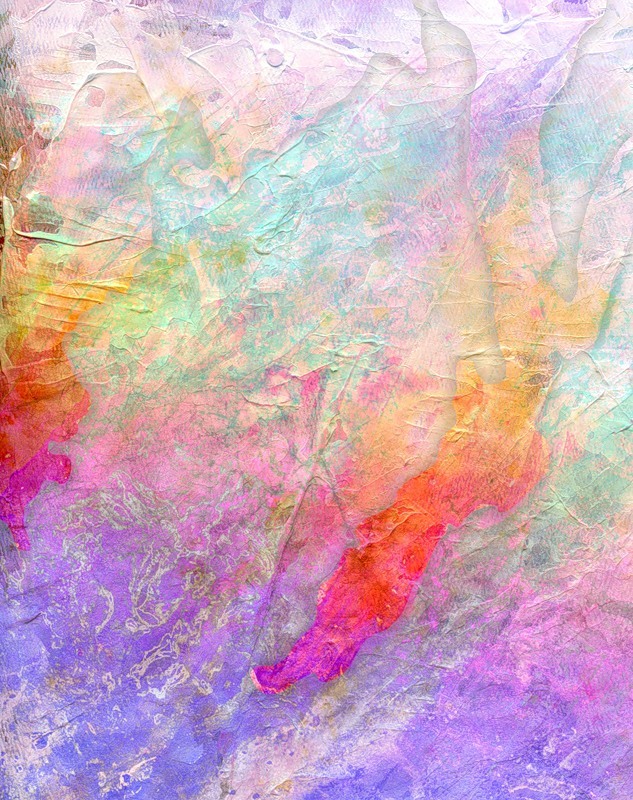 БАНАНЫ. Способствует выделению «гормона счастья»-эндорфина.


КЛУБНИКА.  Нейтрализует отрицательные эмоции. Минимум 150 г. В день


ЛИМОН. освежает мысли и облегчает восприятие информации, за счёт ударной дозы витамина С.
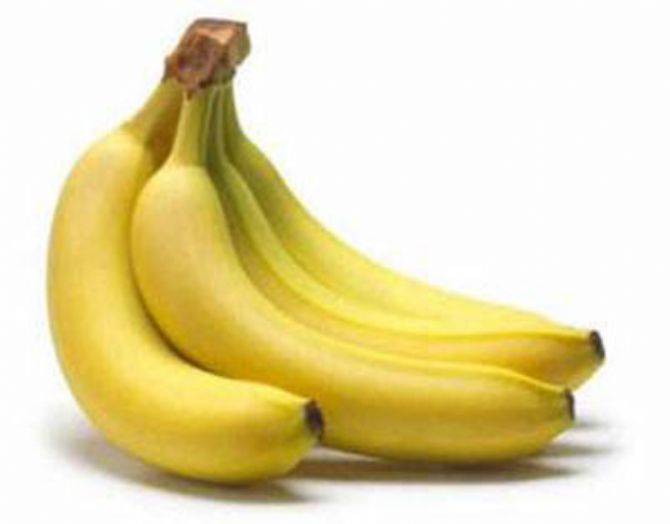 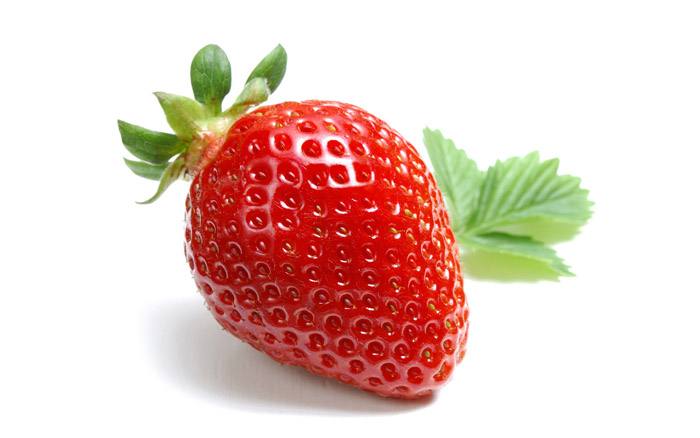 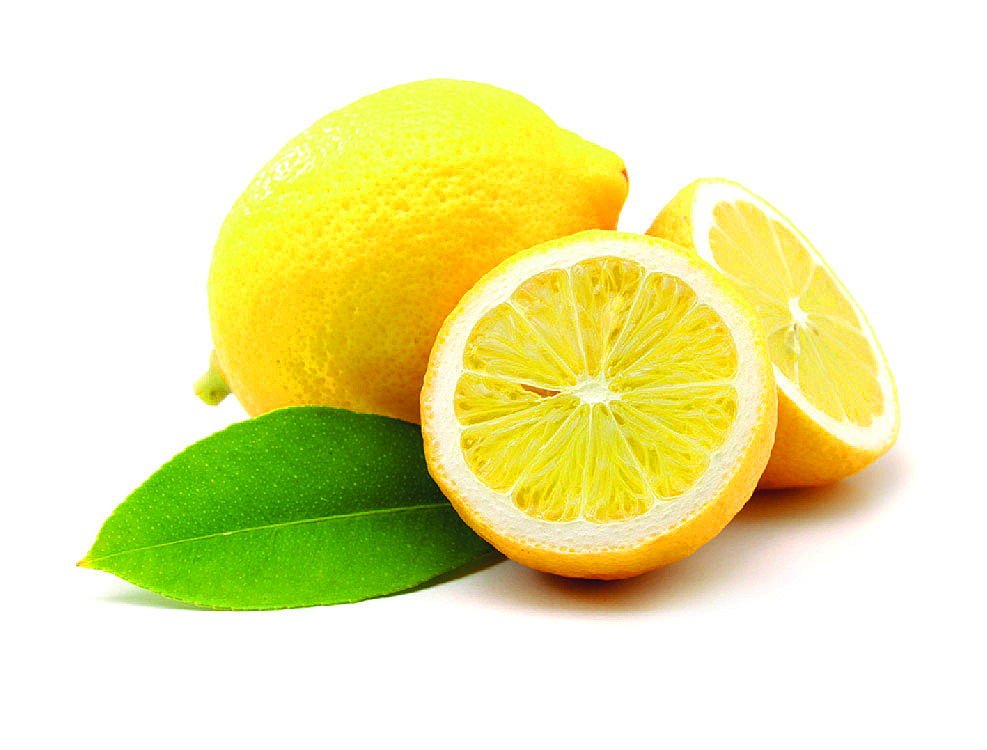 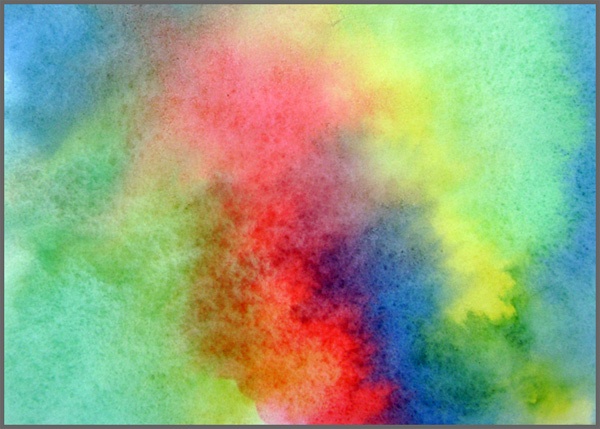 КАПУСТА. снимает нервозность, так как снижает активность щитовидной железы.




РЕПЧАТЫЙ ЛУК. помогает при умственном переутомлении или психической усталости. Минимальная доза: половина средней луковицы ежедневно.
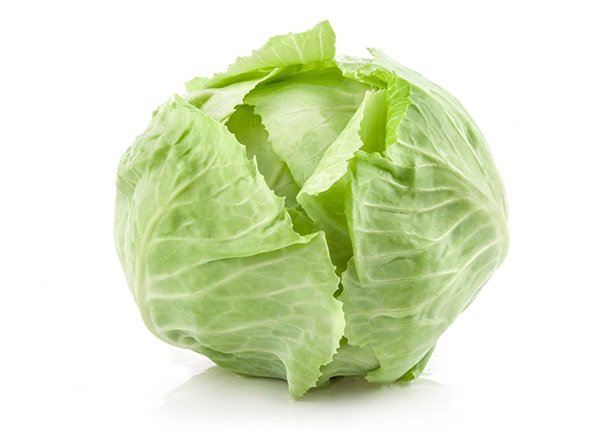 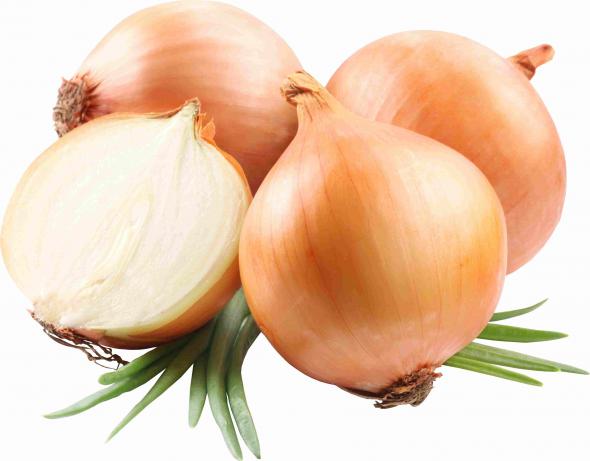 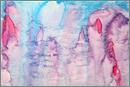 Уважаемые родители!Ваша любовь и поддержка - самая важная помощь ребёнку!